臺北市立松山工農
104學年度第1學期
校務說明
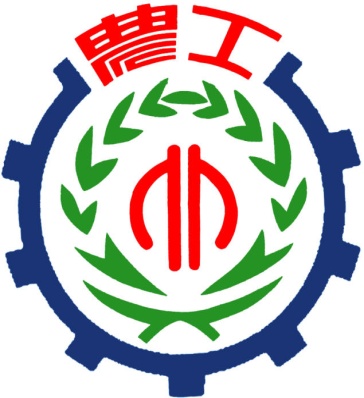 簡報人:楊益强 校長
松山工農核心價值
品德優先
技術為重
優質邁向精彩
工農學生如何成長
做事中學習
活動中學習
課程中學習
卓越工農－硬體改善
飲水機全面更新。
增設教室蒸飯箱。
廁所環境改善工程。
各樓層排水管改善工程。
全校電力改善工程。
實習工場空間檢討計畫。
校園美化計畫。
卓越工農－軟體改善
積極爭取專案計畫改善教學內容。

積極使各科與產業界增加互動合作的機會。

積極整合學生跨科.跨領域學習。

學生參與活動提升能見度。
卓越工農－104年度在校生技術士及格率
卓越工農－期待協助事項
招募學生活動運用的基金(經費),運用於學生。

強化學生夜間讀書風氣,增設愛心家長夜間陪讀。

招募家長參與學校對外活動,鼓勵學生。

推動國際教育旅行,視野開拓鼓勵學生參加。
懇請黃會長暨所有家長委員繼續對學校的支持與協助!